ملف خطة التعلم الأسبوعية
الفصل الدراسي الثالث لعام 1446 هـ
تصميم وتنفيذ الأستاذة : فاطمه السبيعي
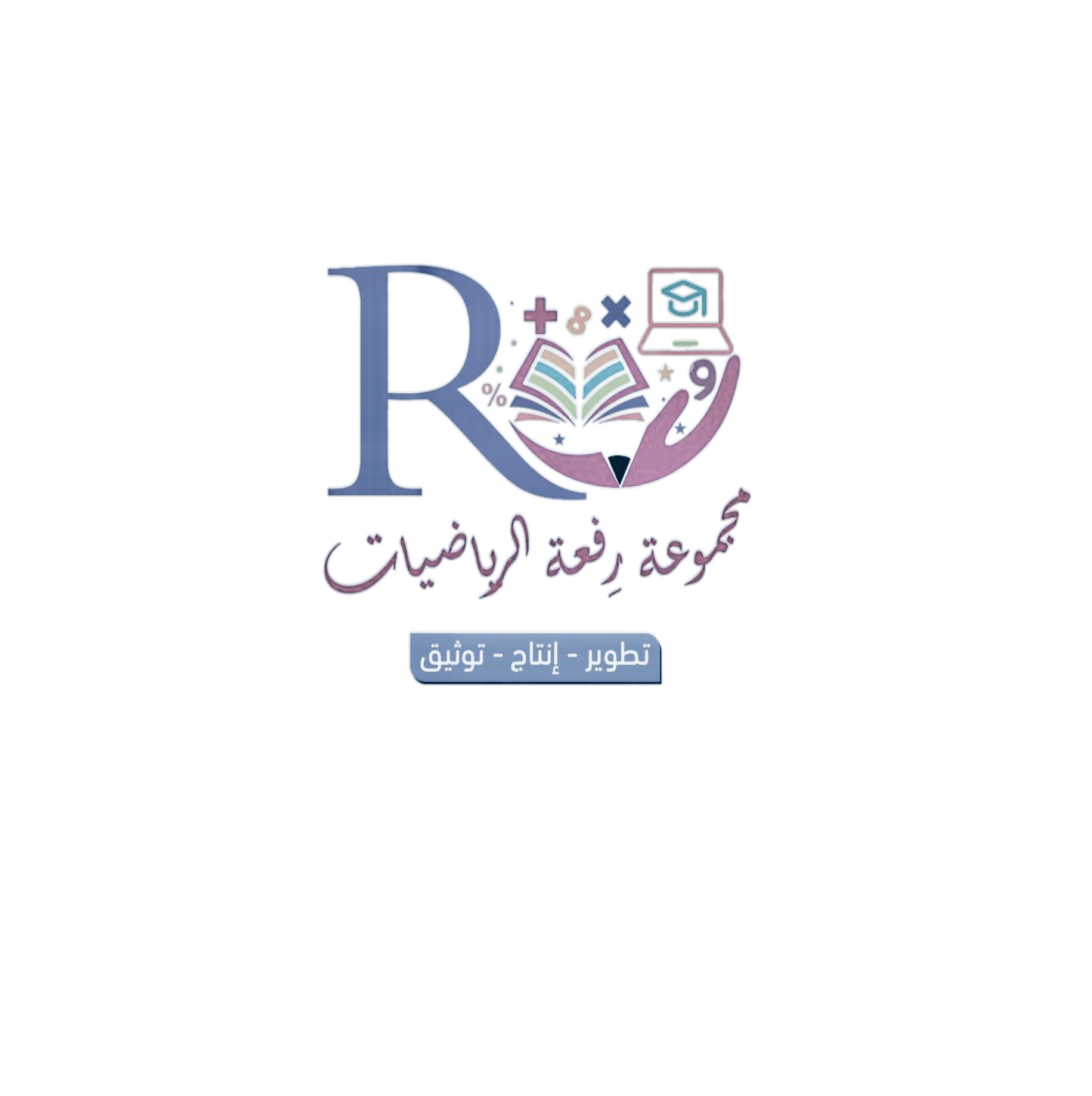 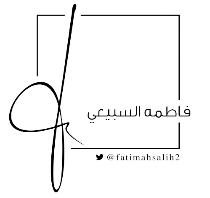 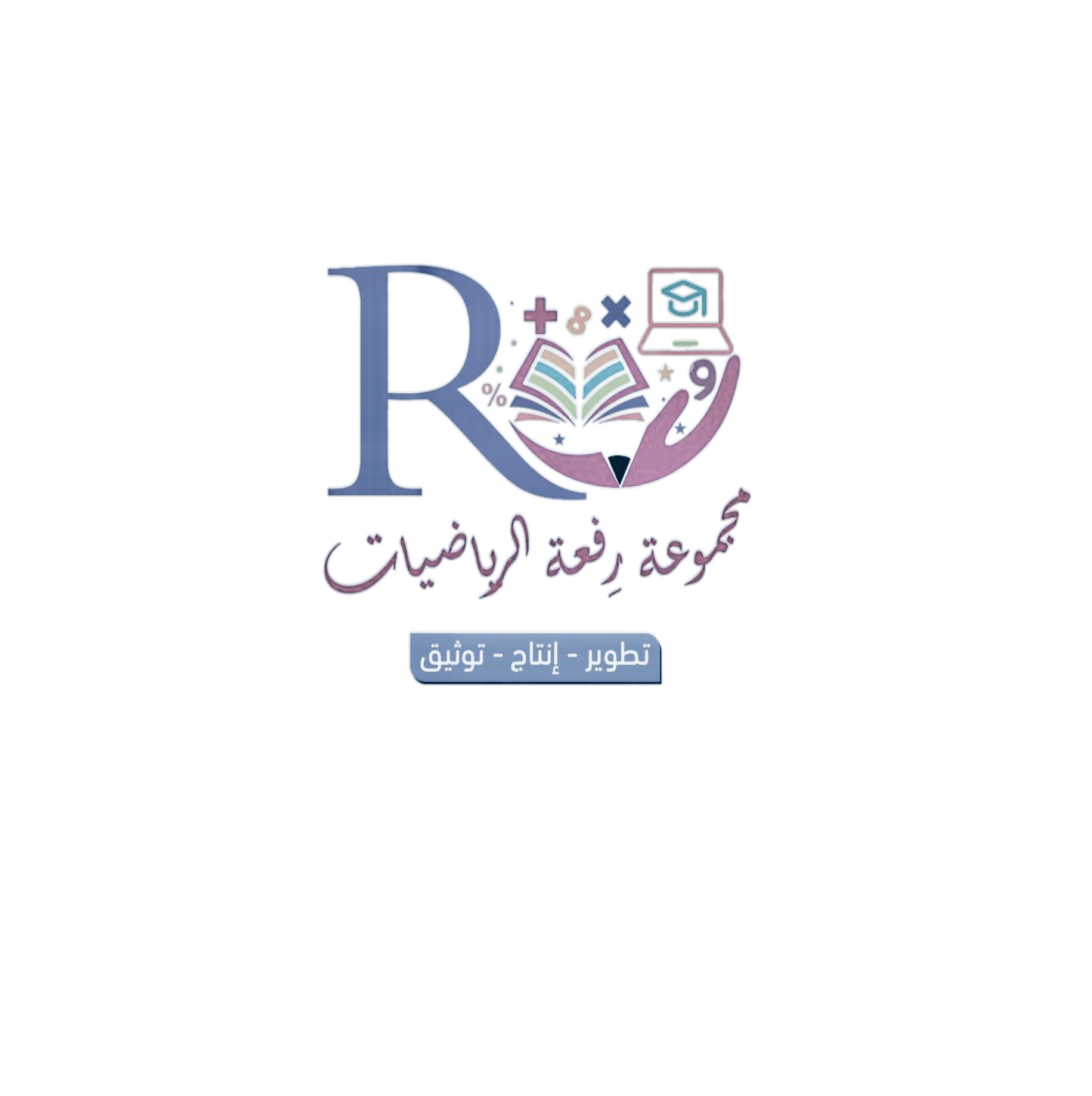 خطة التعلم الأسبوعية الفصل الدراسي الثالث لعام 1446هـ
معلم/ة المادة : .....................                           مدير/ة المدرسة : ....................
الصف
المادة
الأسبوع
الأول
ملاحظات
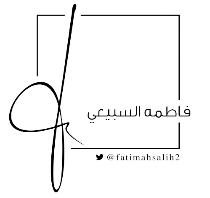 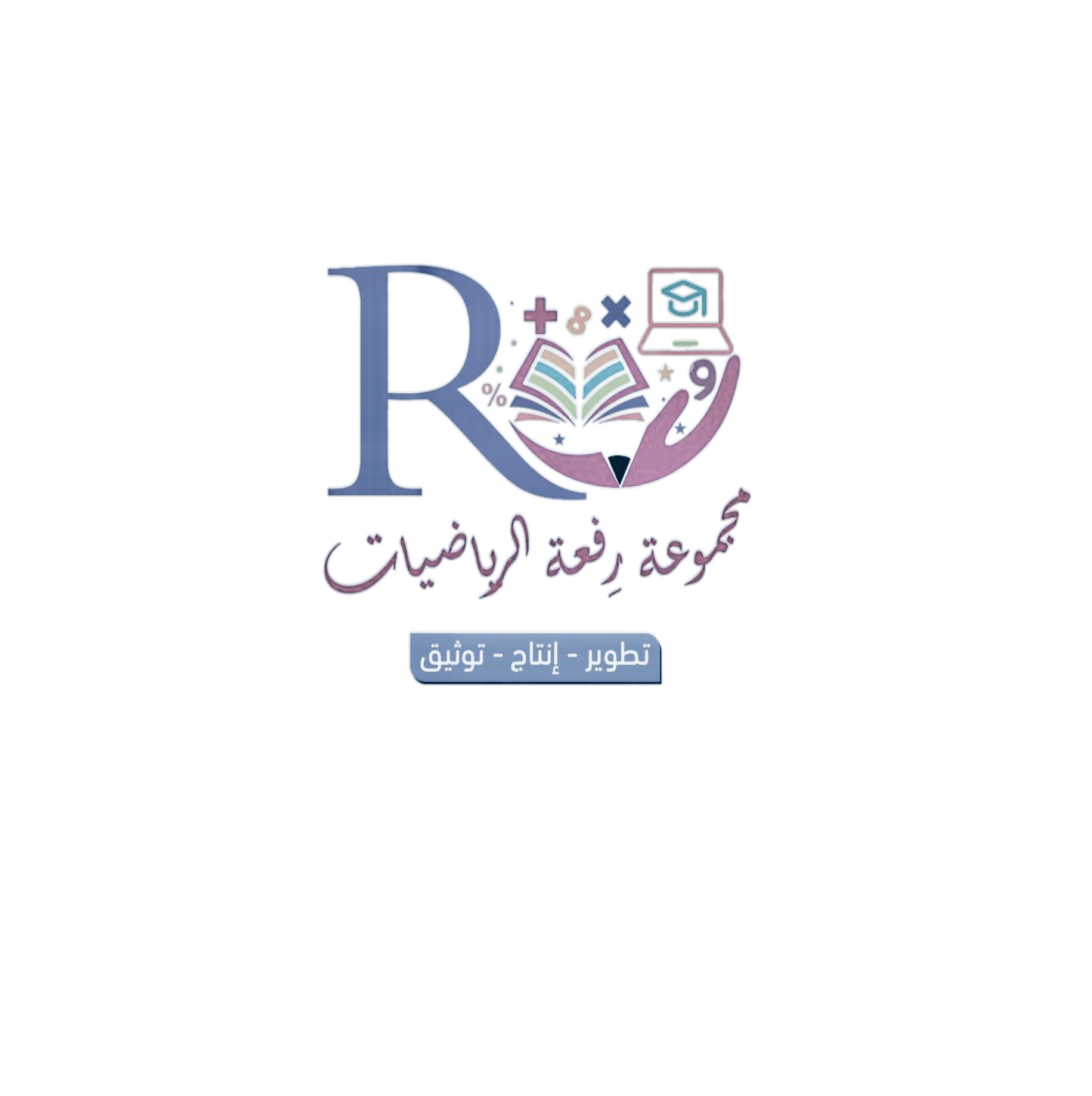 خطة التعلم الأسبوعية الفصل الدراسي الثالث لعام 1446هـ
معلم/ة المادة : .....................                           مدير/ة المدرسة : ....................
الصف
المادة
الأسبوع
الثاني
ملاحظات
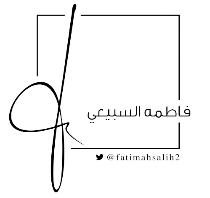 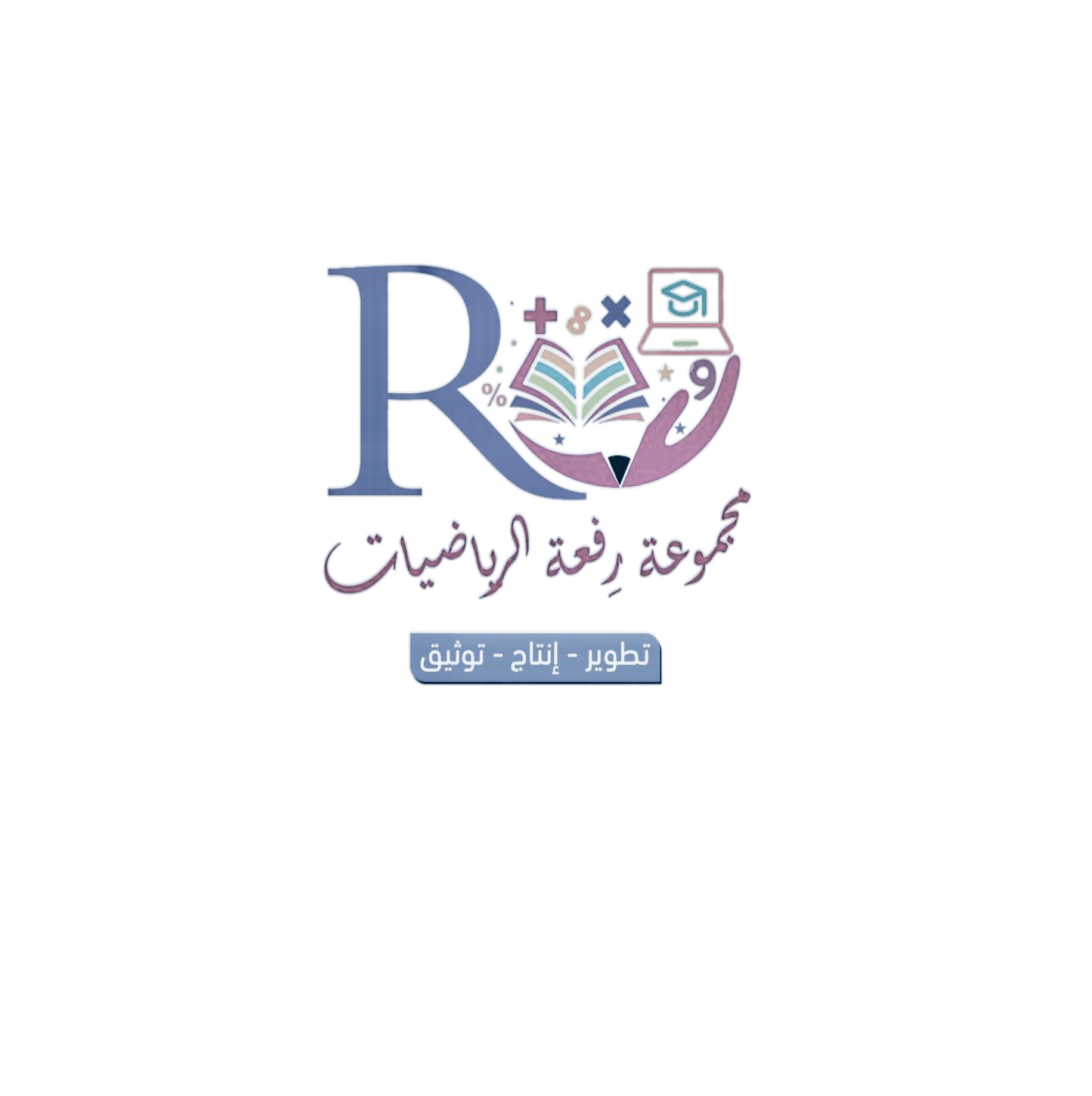 خطة التعلم الأسبوعية الفصل الدراسي الثالث لعام 1446هـ
معلم/ة المادة : .....................                           مدير/ة المدرسة : ....................
الصف
المادة
الأسبوع
الثالث
ملاحظات
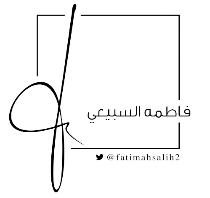 إجازة عيد الفطر
تبدأ الإجازة بنهاية دوام
يوم الخميس : 20 / 9 / 1446 هـ
تستأنف الدراسة
يوم الأحد : 8 / 10 / 1446 هـ
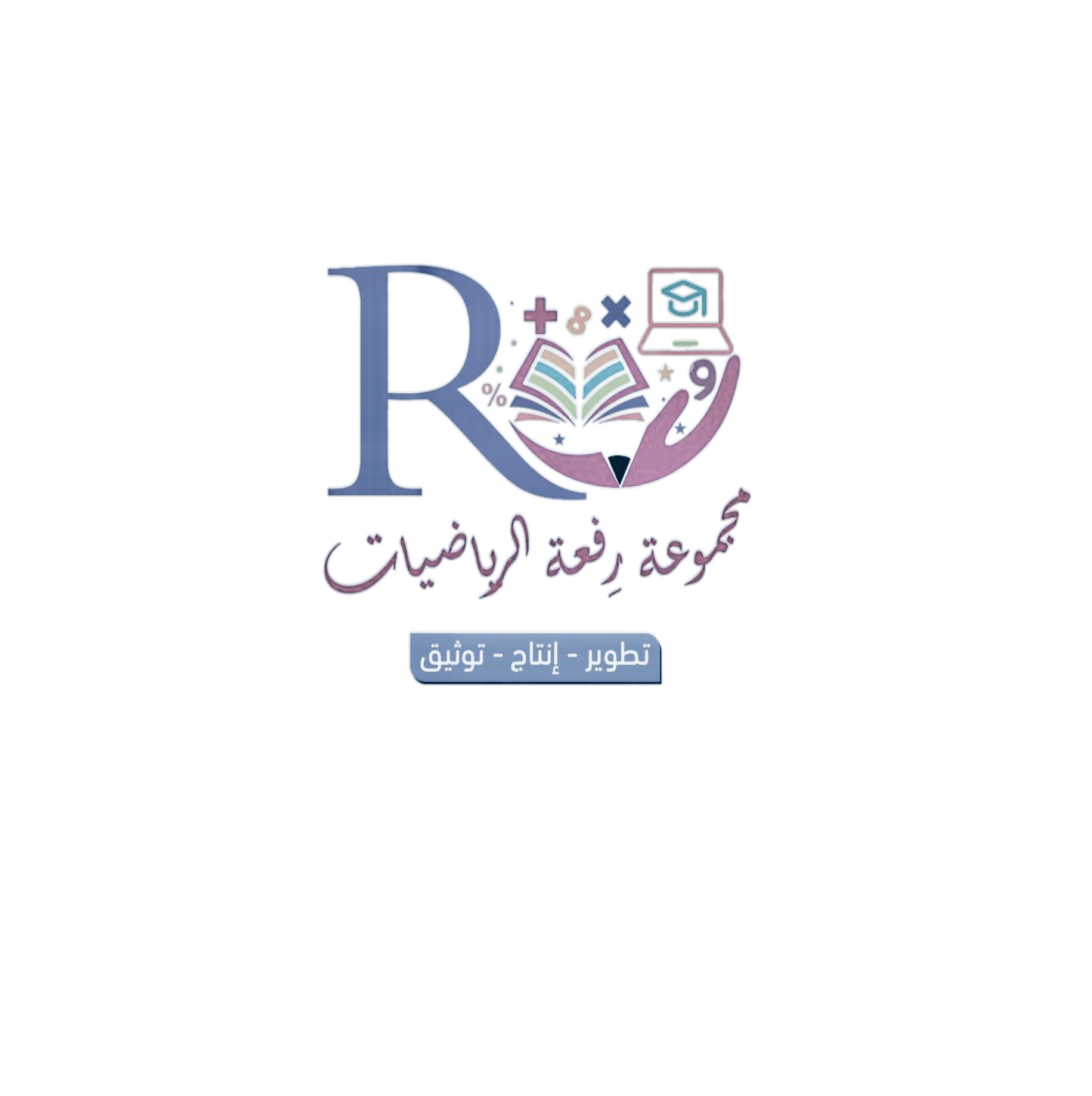 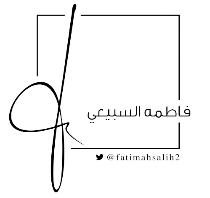 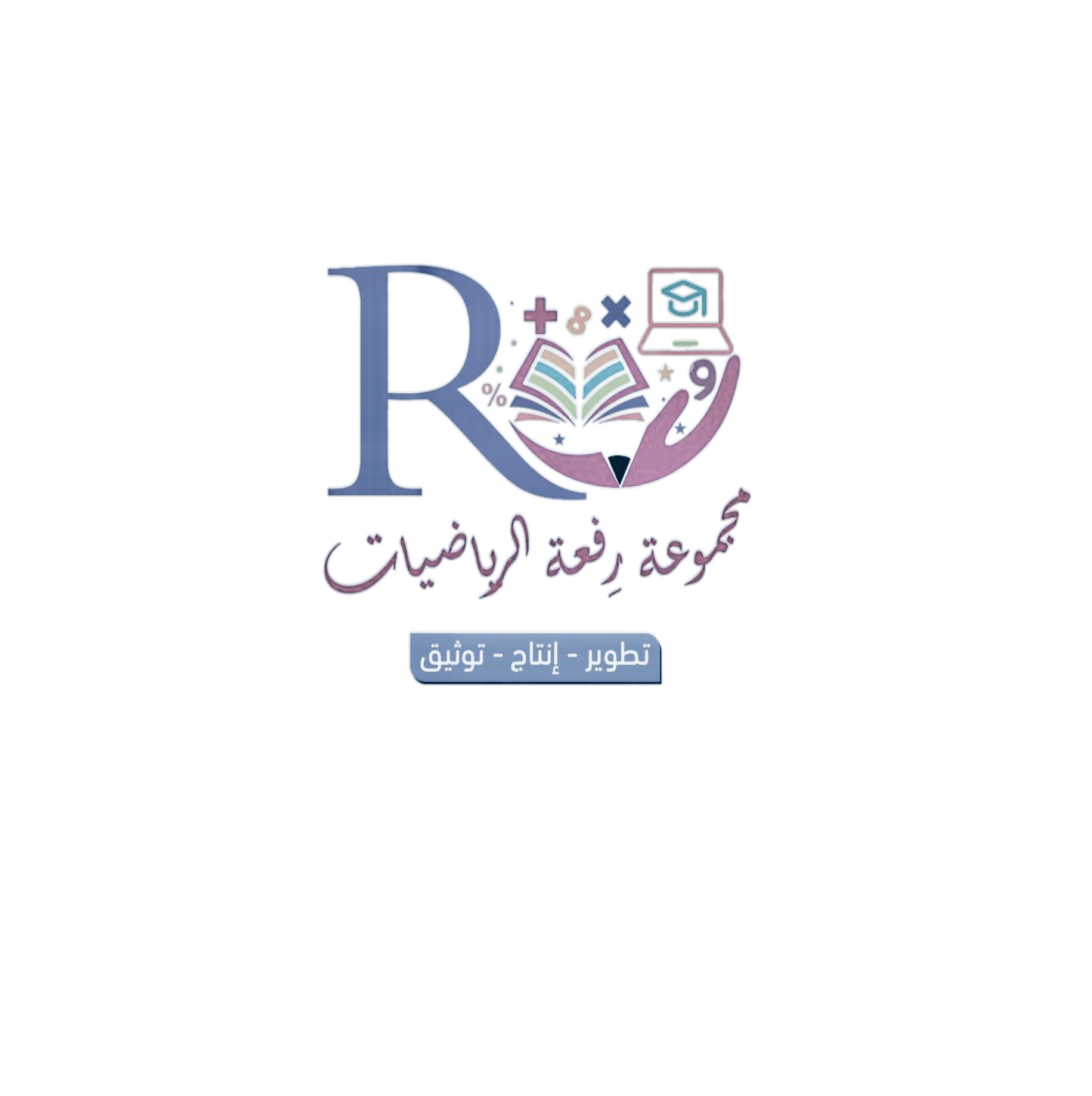 خطة التعلم الأسبوعية الفصل الدراسي الثالث لعام 1446هـ
معلم/ة المادة : .....................                           مدير/ة المدرسة : ....................
الصف
المادة
الأسبوع
الرابع
ملاحظات
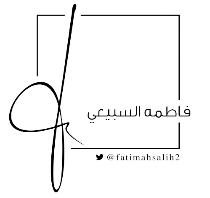 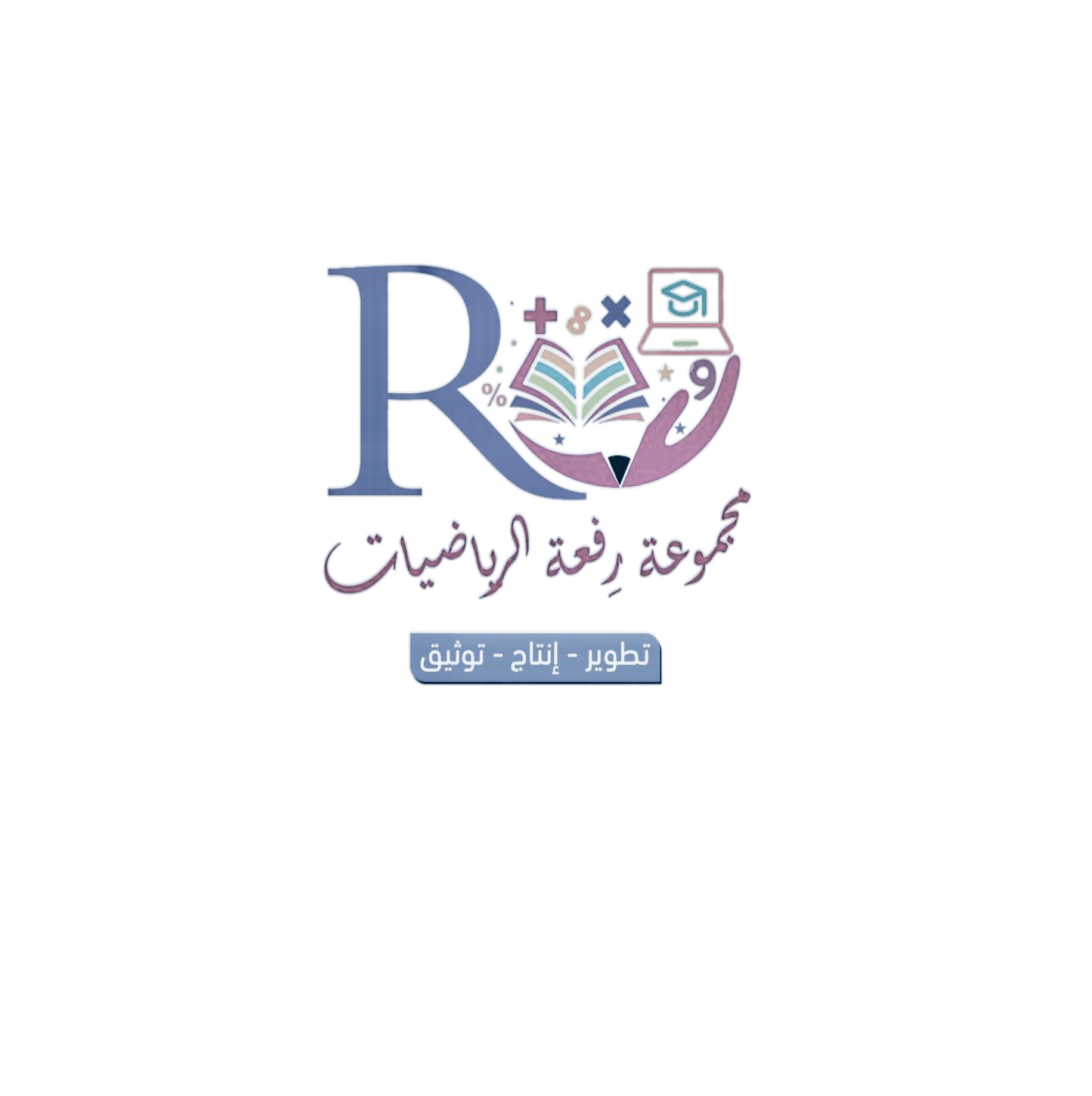 خطة التعلم الأسبوعية الفصل الدراسي الثالث لعام 1446هـ
معلم/ة المادة : .....................                           مدير/ة المدرسة : ....................
الصف
المادة
الأسبوع
الخامس
ملاحظات
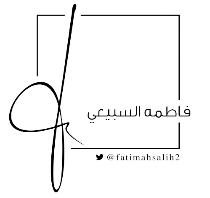 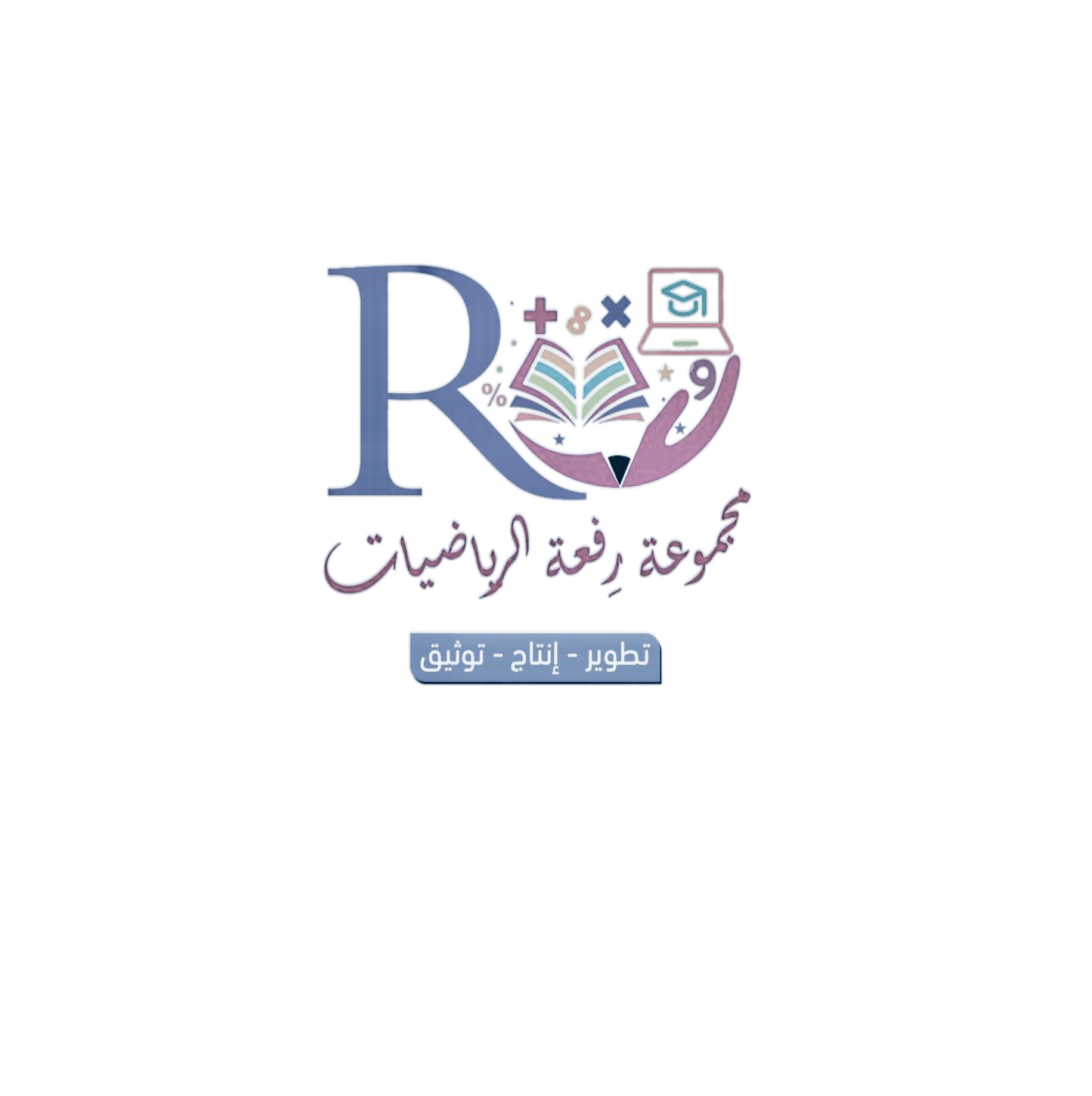 خطة التعلم الأسبوعية الفصل الدراسي الثالث لعام 1446هـ
معلم/ة المادة : .....................                           مدير/ة المدرسة : ....................
الصف
المادة
الأسبوع
السادس
ملاحظات
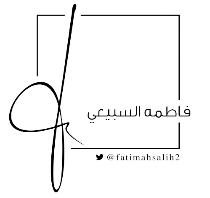 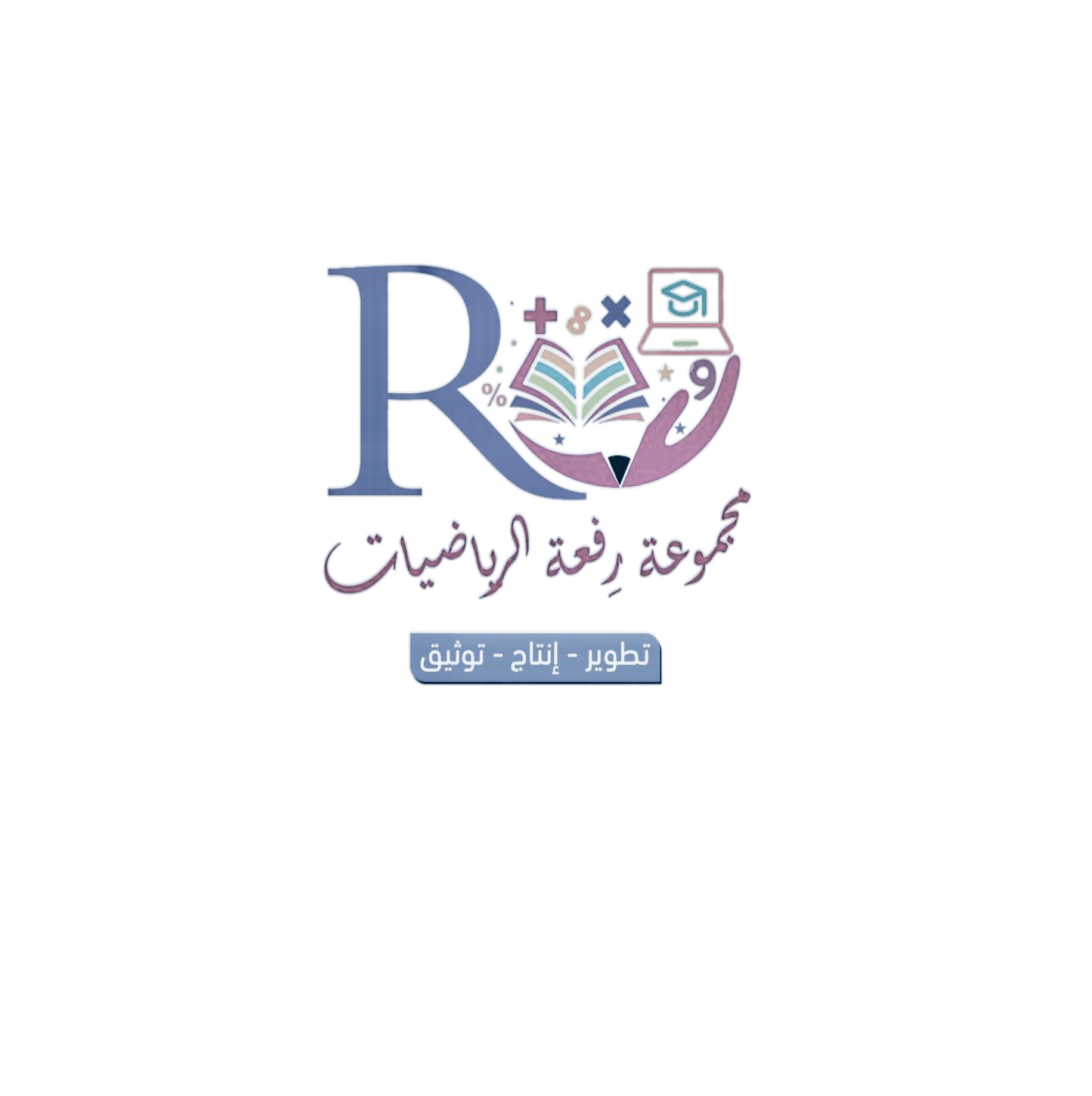 خطة التعلم الأسبوعية الفصل الدراسي الثالث لعام 1446هـ
معلم/ة المادة : .....................                           مدير/ة المدرسة : ....................
الصف
المادة
الأسبوع
السابع
ملاحظات
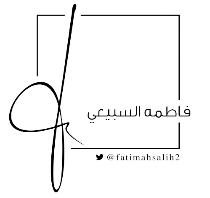 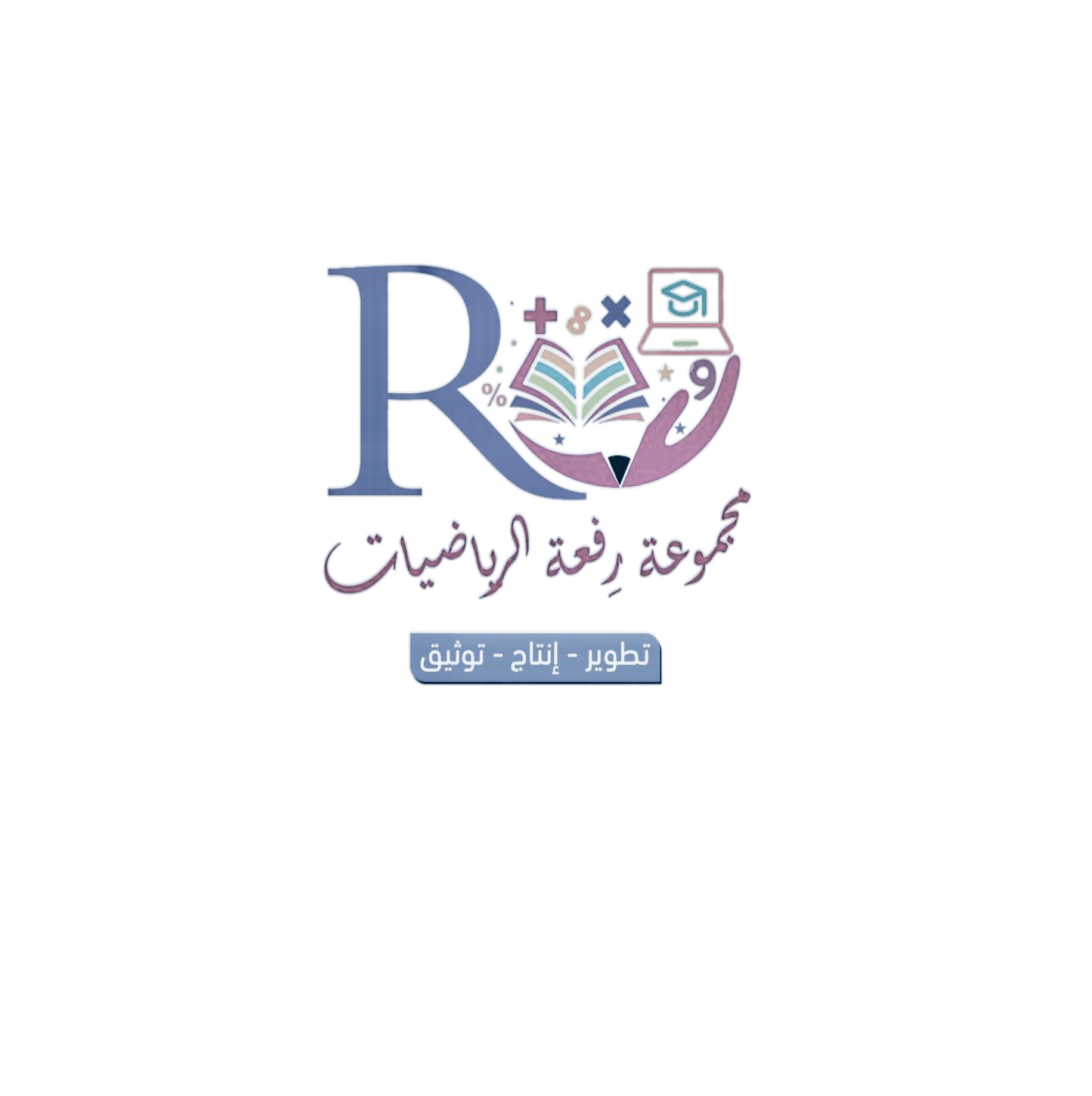 خطة التعلم الأسبوعية الفصل الدراسي الثالث لعام 1446هـ
معلم/ة المادة : .....................                           مدير/ة المدرسة : ....................
الصف
المادة
الأسبوع
الثامن
ملاحظات
إجازة
 مطولة
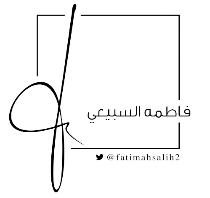 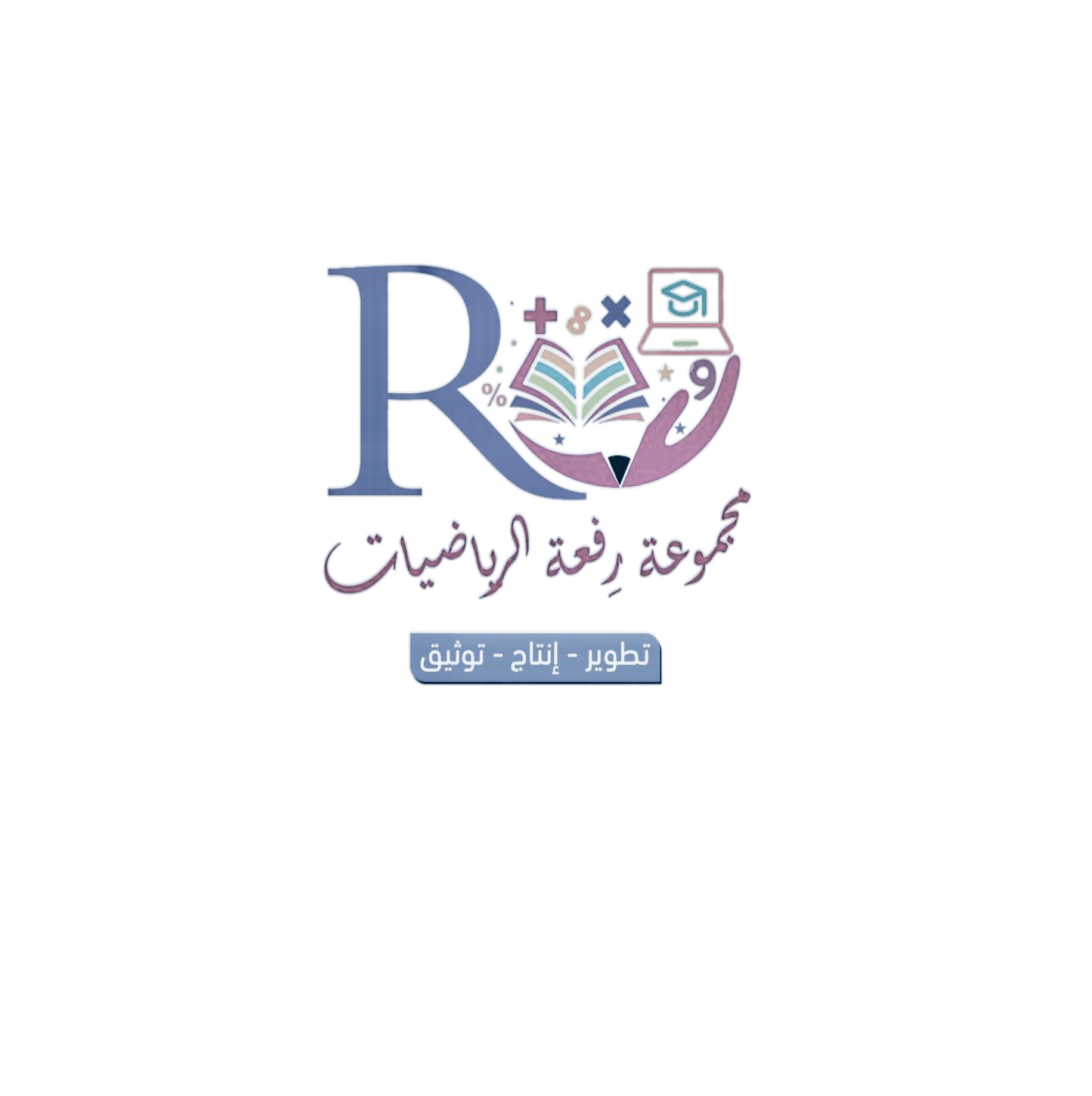 خطة التعلم الأسبوعية الفصل الدراسي الثالث لعام 1446هـ
معلم/ة المادة : .....................                           مدير/ة المدرسة : ....................
الصف
المادة
الأسبوع
التاسع
ملاحظات
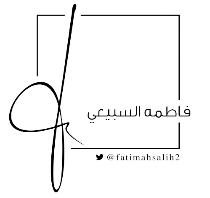 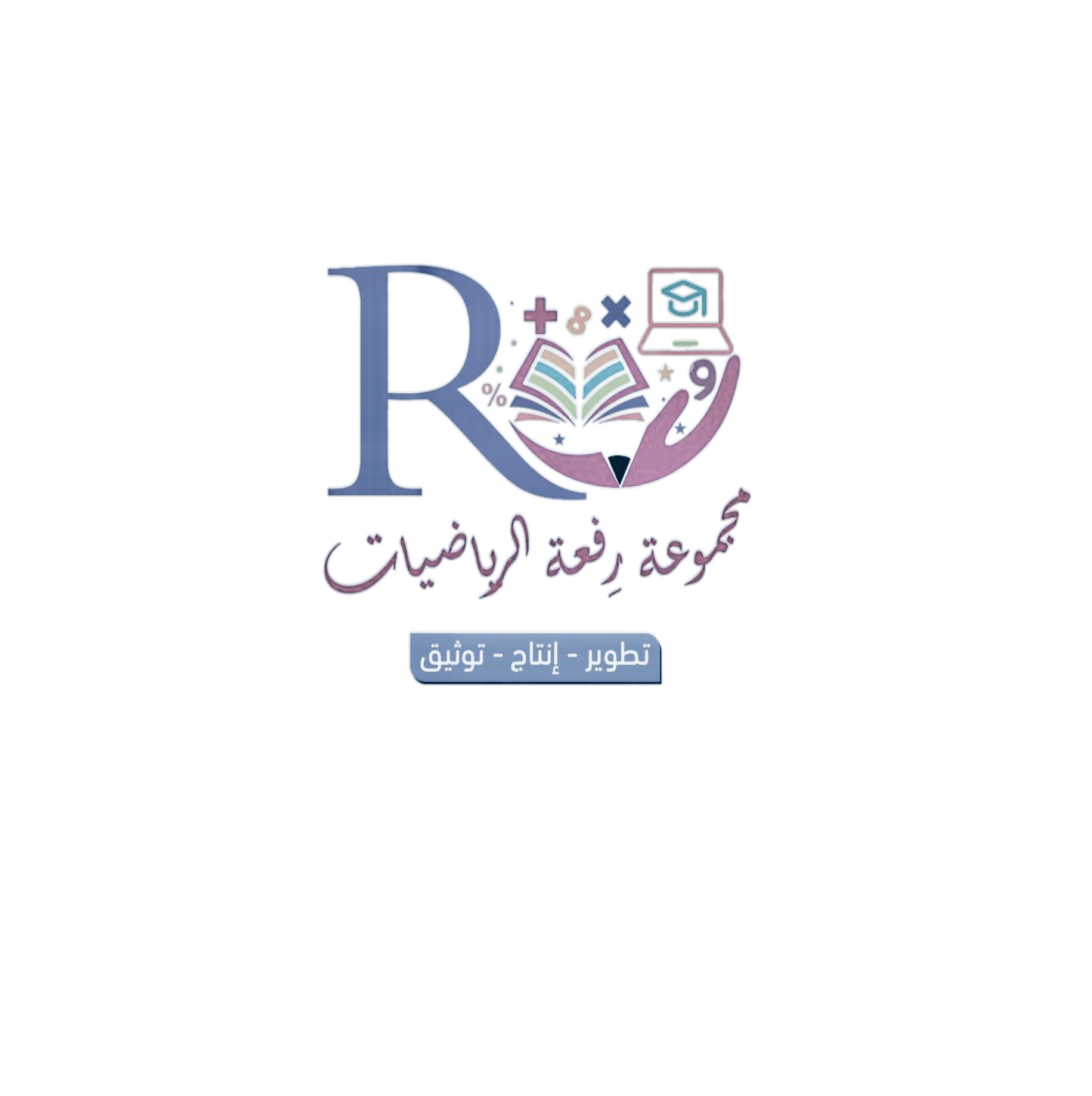 خطة التعلم الأسبوعية الفصل الدراسي الثالث لعام 1446هـ
معلم/ة المادة : .....................                           مدير/ة المدرسة : ....................
الصف
المادة
الأسبوع
العاشر
ملاحظات
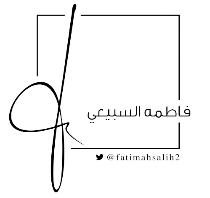 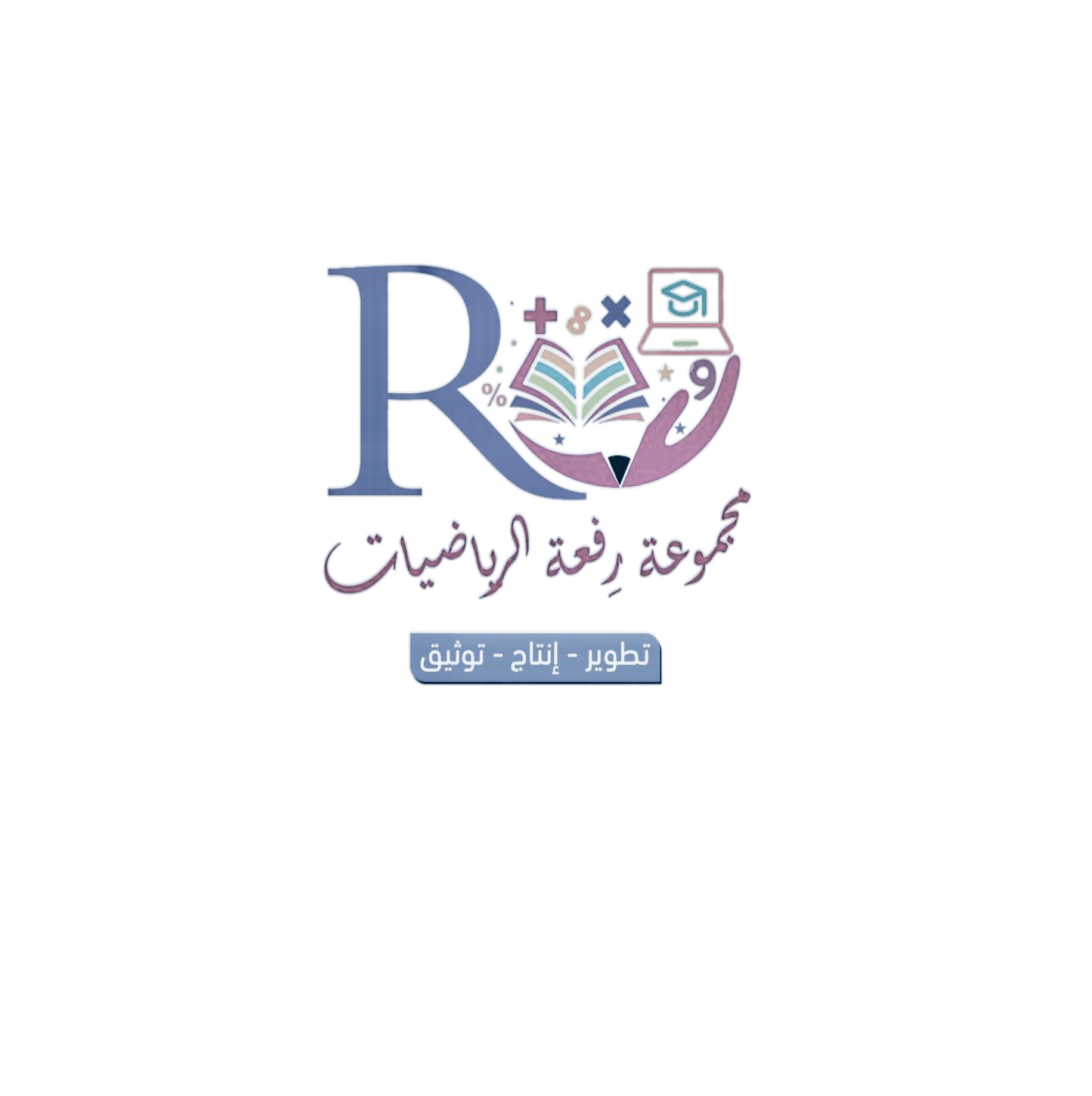 خطة التعلم الأسبوعية الفصل الدراسي الثالث لعام 1446هـ
معلم/ة المادة : .....................                           مدير/ة المدرسة : ....................
الصف
المادة
الأسبوع
الحادي عشر
ملاحظات
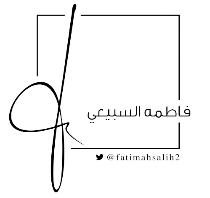 إجازة عيد الأضحى
تبدأ الإجازة بنهاية دوام
يوم الخميس : 2 / 12 / 1446 هـ
تستأنف الدراسة
يوم الأحد : 19 / 12 / 1446 هـ
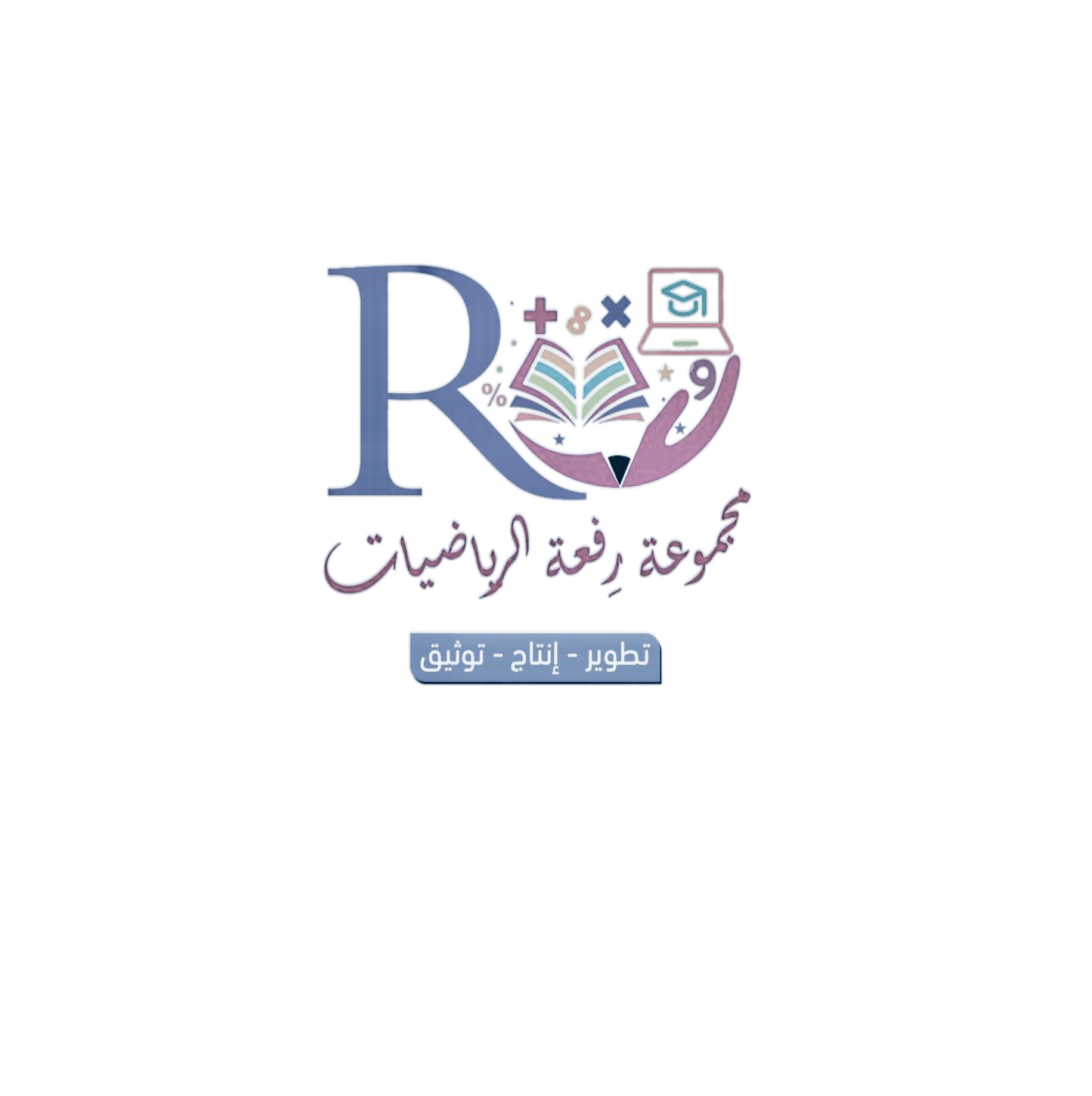 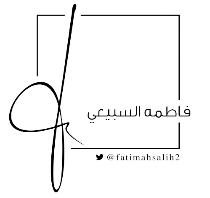 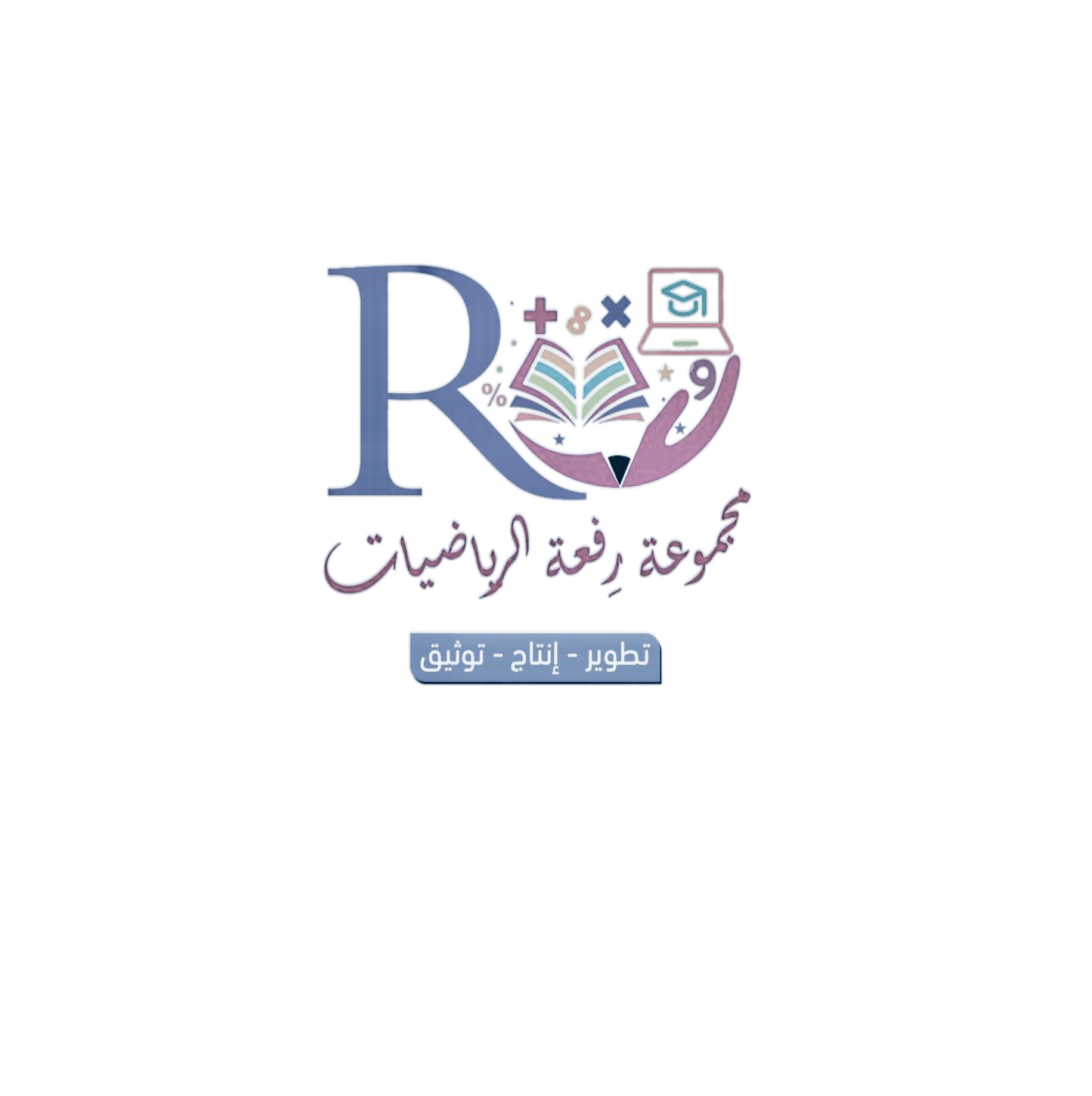 خطة التعلم الأسبوعية الفصل الدراسي الثالث لعام 1446هـ
معلم/ة المادة : .....................                           مدير/ة المدرسة : ....................
الصف
المادة
الأسبوع
الثاني عشر
ملاحظات
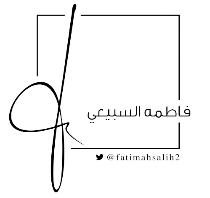 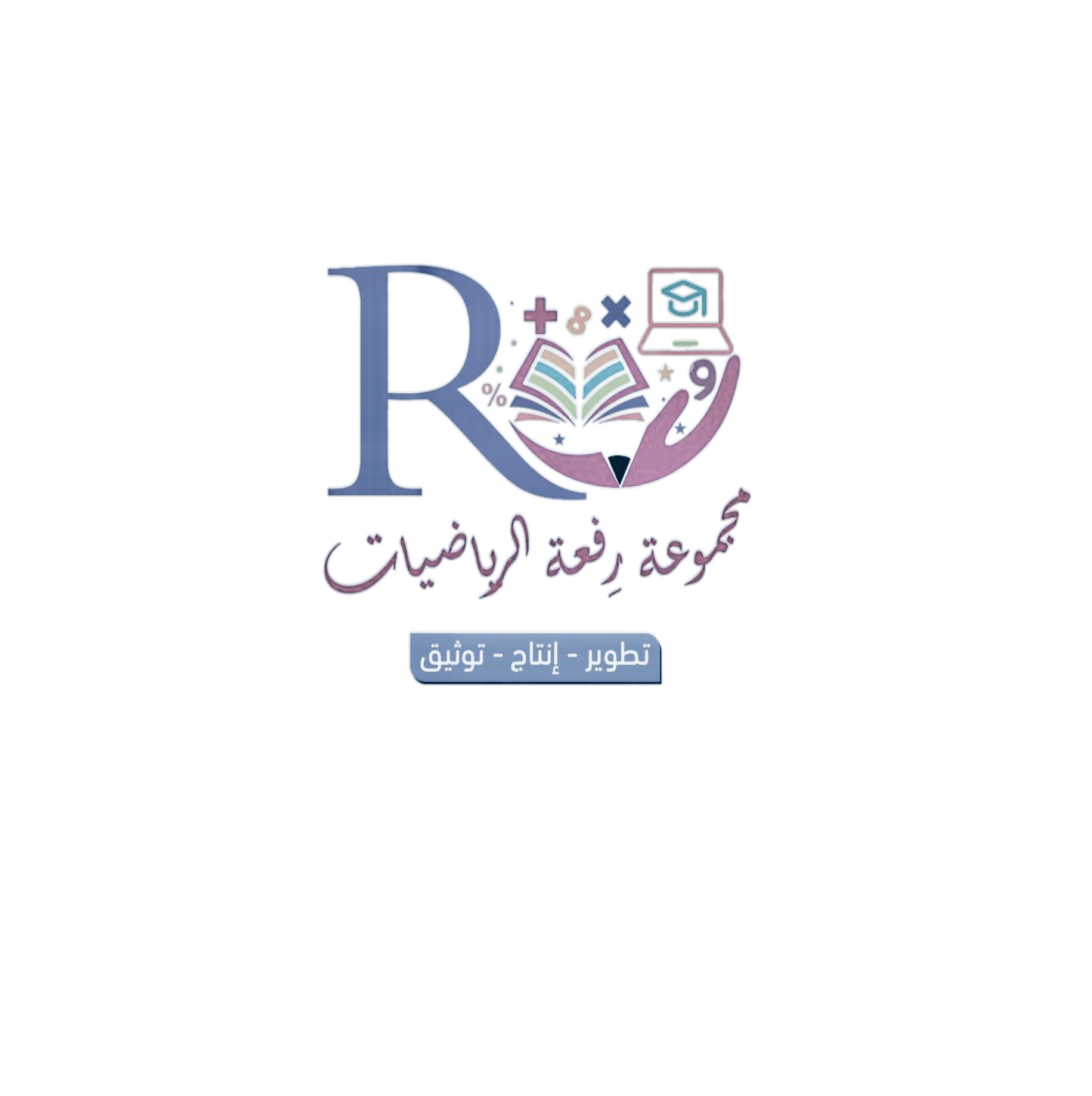 خطة التعلم الأسبوعية الفصل الدراسي الثالث لعام 1446هـ
معلم/ة المادة : .....................                           مدير/ة المدرسة : ....................
الصف
المادة
الأسبوع
الثالث عشر
ملاحظات
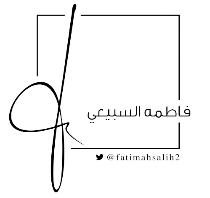